Conjunctive Adverbs
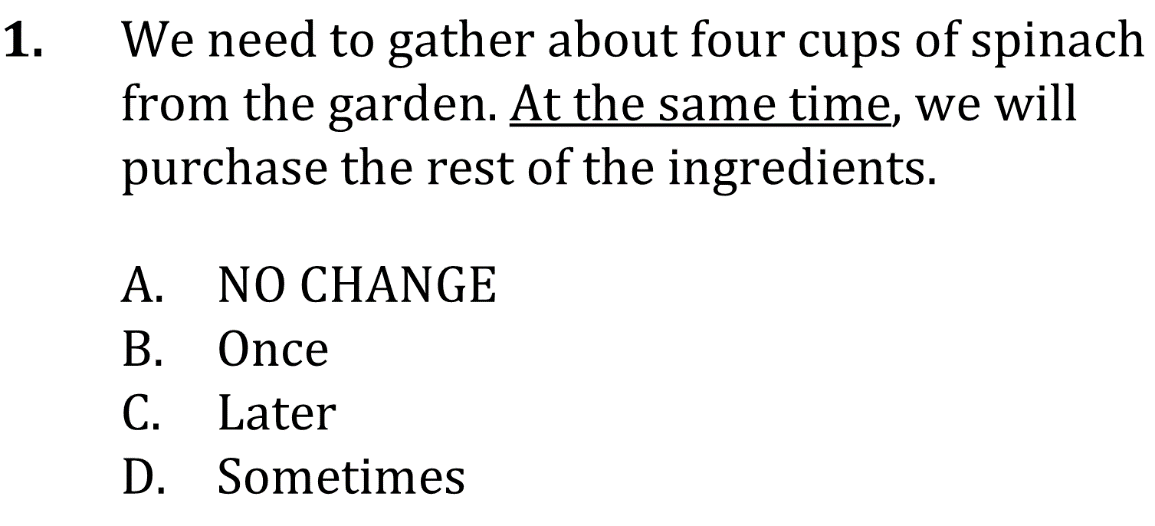 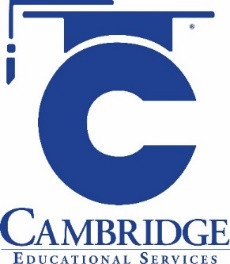 Use conjunctive adverbs and adverbial phrases to show time. Level: Basic. Skill Group: Organization and Coherence.
Conjunctive Adverbs
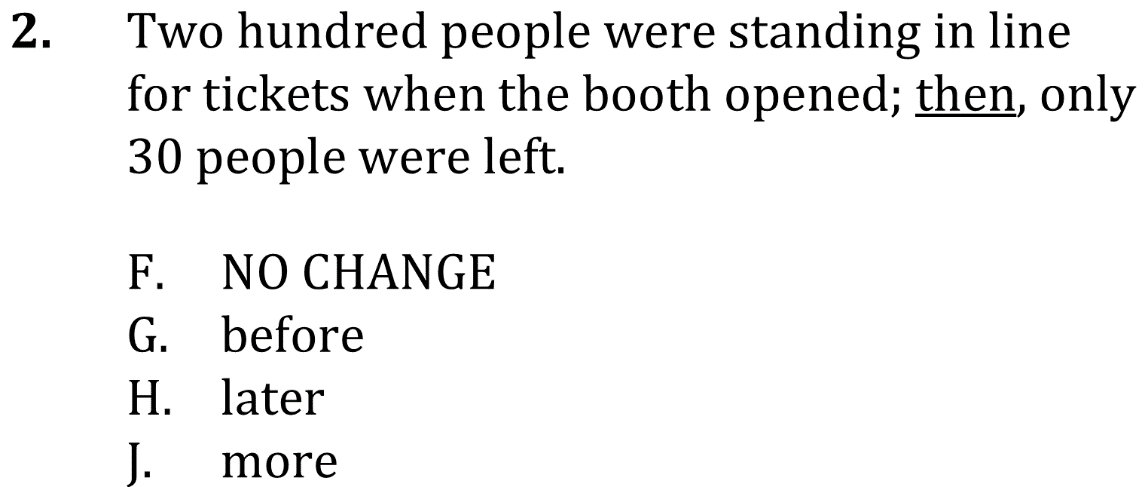 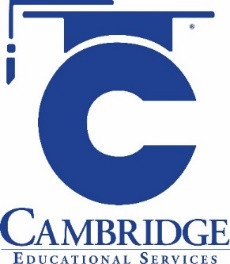 Use conjunctive adverbs and adverbial phrases to show time. Level: Basic. Skill Group: Organization and Coherence.
Conjunctive Adverbs
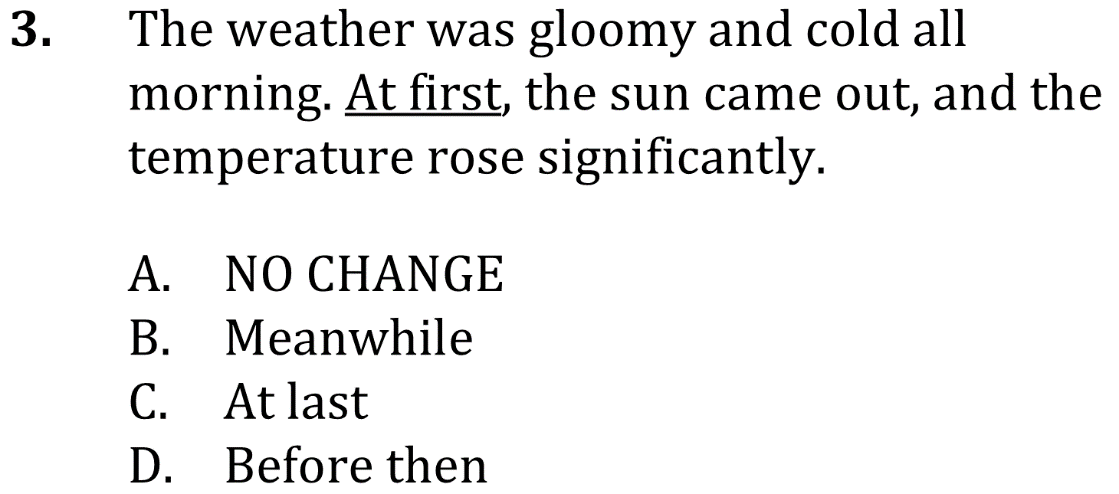 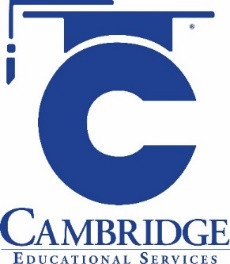 Use conjunctive adverbs and adverbial phrases to show time. Level: Basic. Skill Group: Organization and Coherence.
Conjunctive Adverbs
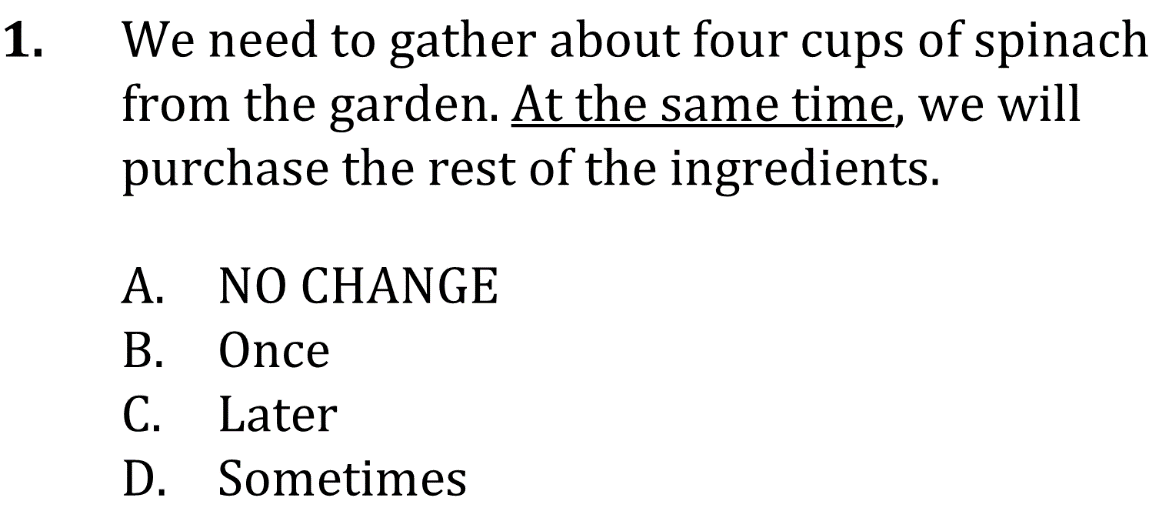 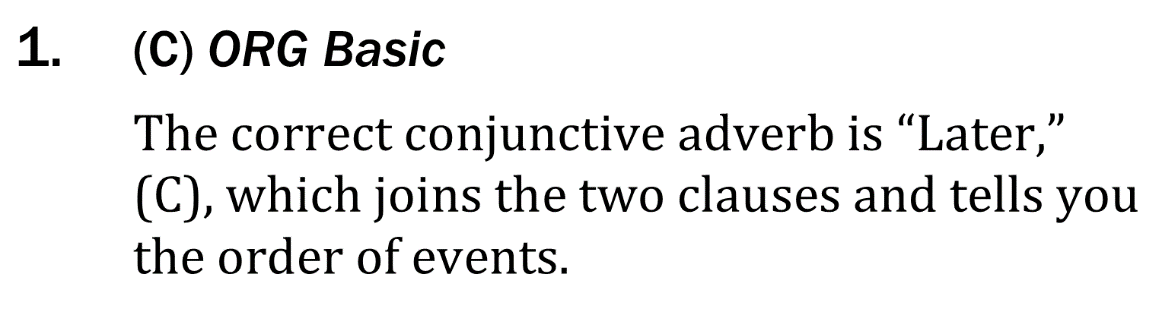 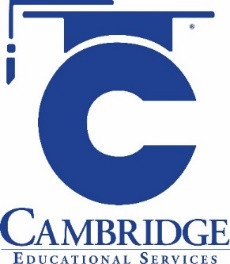 Use conjunctive adverbs and adverbial phrases to show time. Level: Basic. Skill Group: Organization and Coherence.
Conjunctive Adverbs
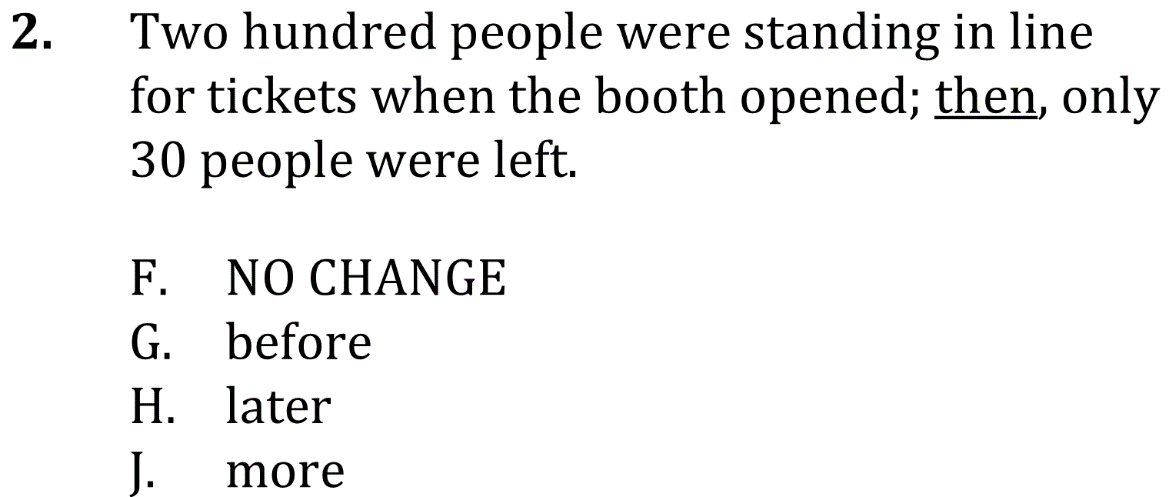 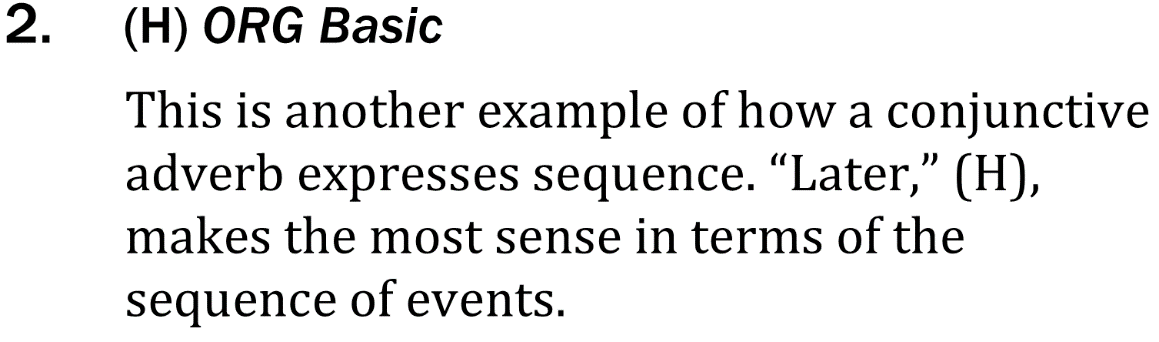 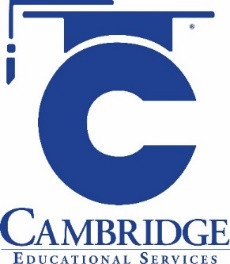 Use conjunctive adverbs and adverbial phrases to show time. Level: Basic. Skill Group: Organization and Coherence.
Conjunctive Adverbs
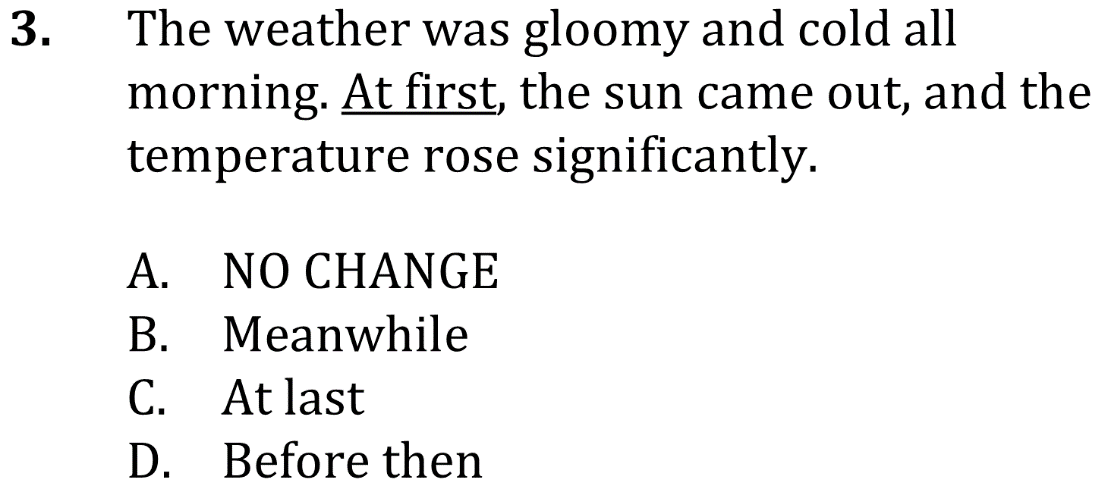 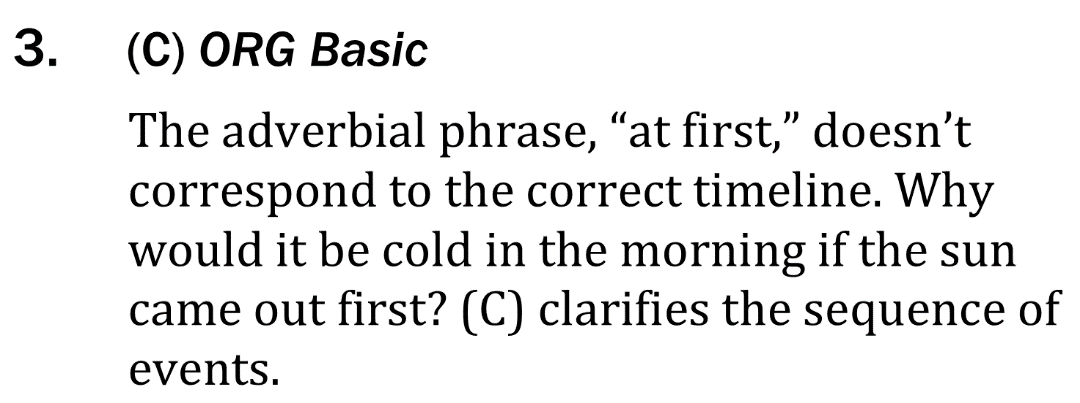 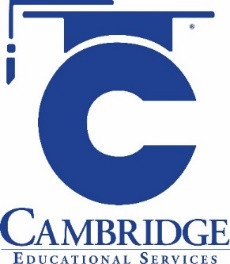 Use conjunctive adverbs and adverbial phrases to show time. Level: Basic. Skill Group: Organization and Coherence.